WHERE DO ALL THE BATS GO IN THE WINTER? DO BATS HIBERNATE IN TALUS SLOPES?
Sarah M Gaulke*, University of Montana Wildlife Biology
UMCUR- 4/27/2018
Dan A Bachen, Montana Natural Heritage Program
Erick P Greene, University of Montana Wildlife Biology
Alexis L McEwan, Montana Natural Heritage Program
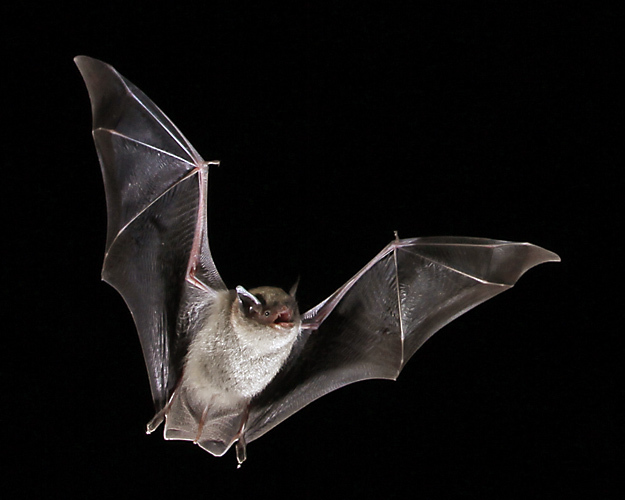 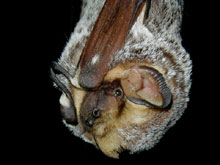 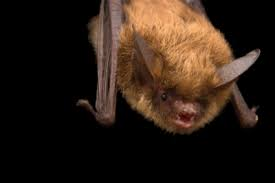 Significance of bats
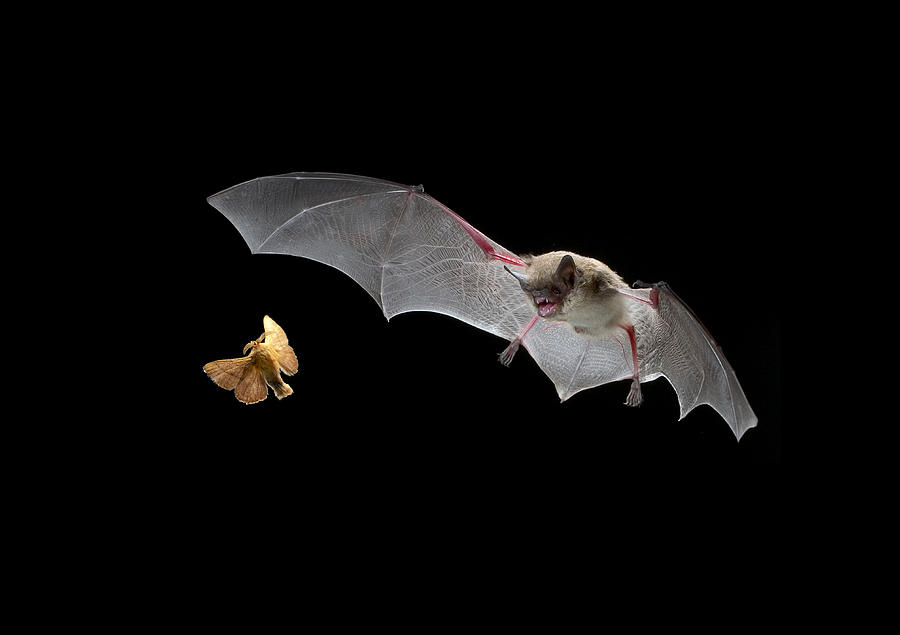 Pest control & nutrient dispersal 
Use echolocation for navigation & food
15 bat species in Montana
At risk from White Nose Syndrome
[Speaker Notes: single little brown bat can consume 1200 mosquitoes in one hour
15 bat species – 9 thought to hibernate]
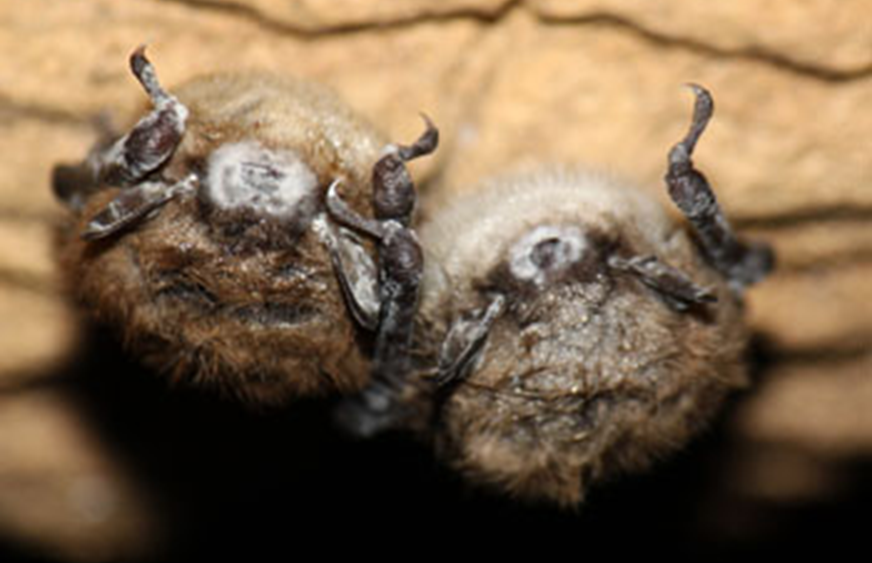 White Nose Syndrome
Fungus: Pseudogymnoascus destructans
Reduces fat stores during winter until death 
Found 650km away in Washington   
Need to record a baseline of activity before the disease hits
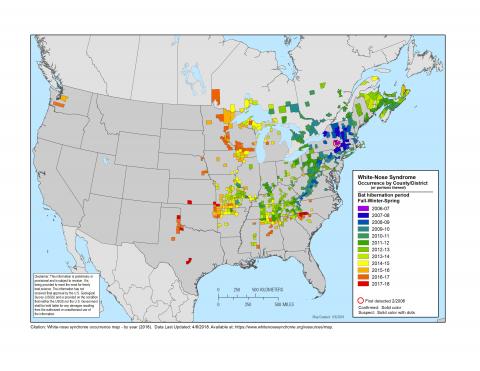 [Speaker Notes: 5.7-6.7 million bats killed on the East Coast 
2026, Little Brown is estimated to be extinct 
Easily spread from either side of the US]
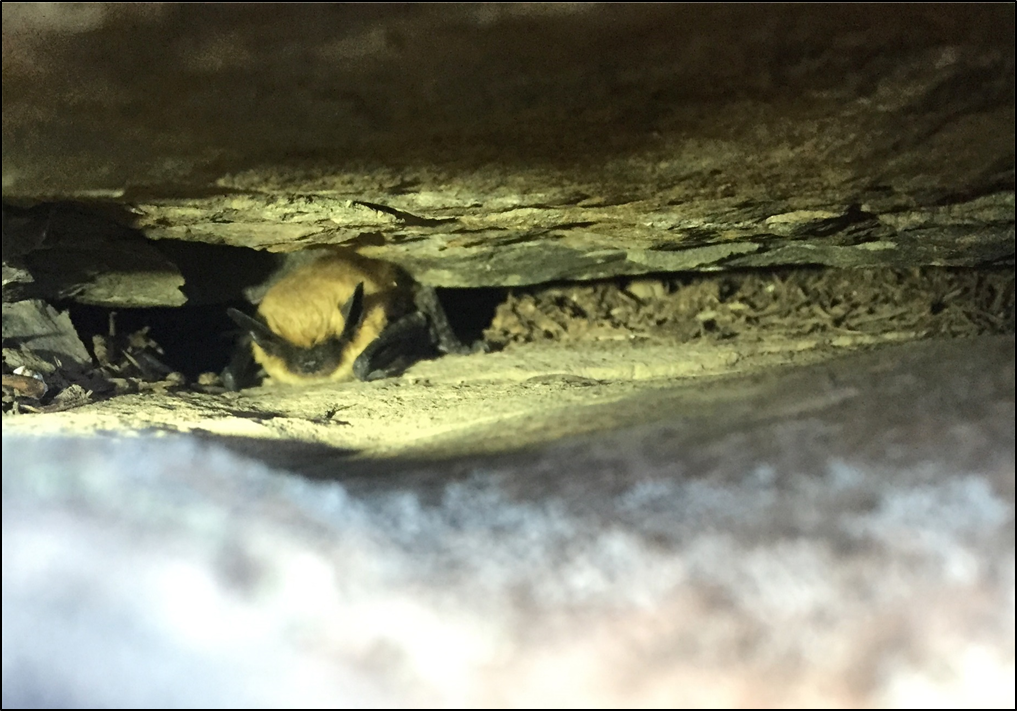 BAT Roosting & hibernation
Roost communally in East Coast 
Roost individually or small communities in West Coast
Only know where 4,000 bats hibernate in MT
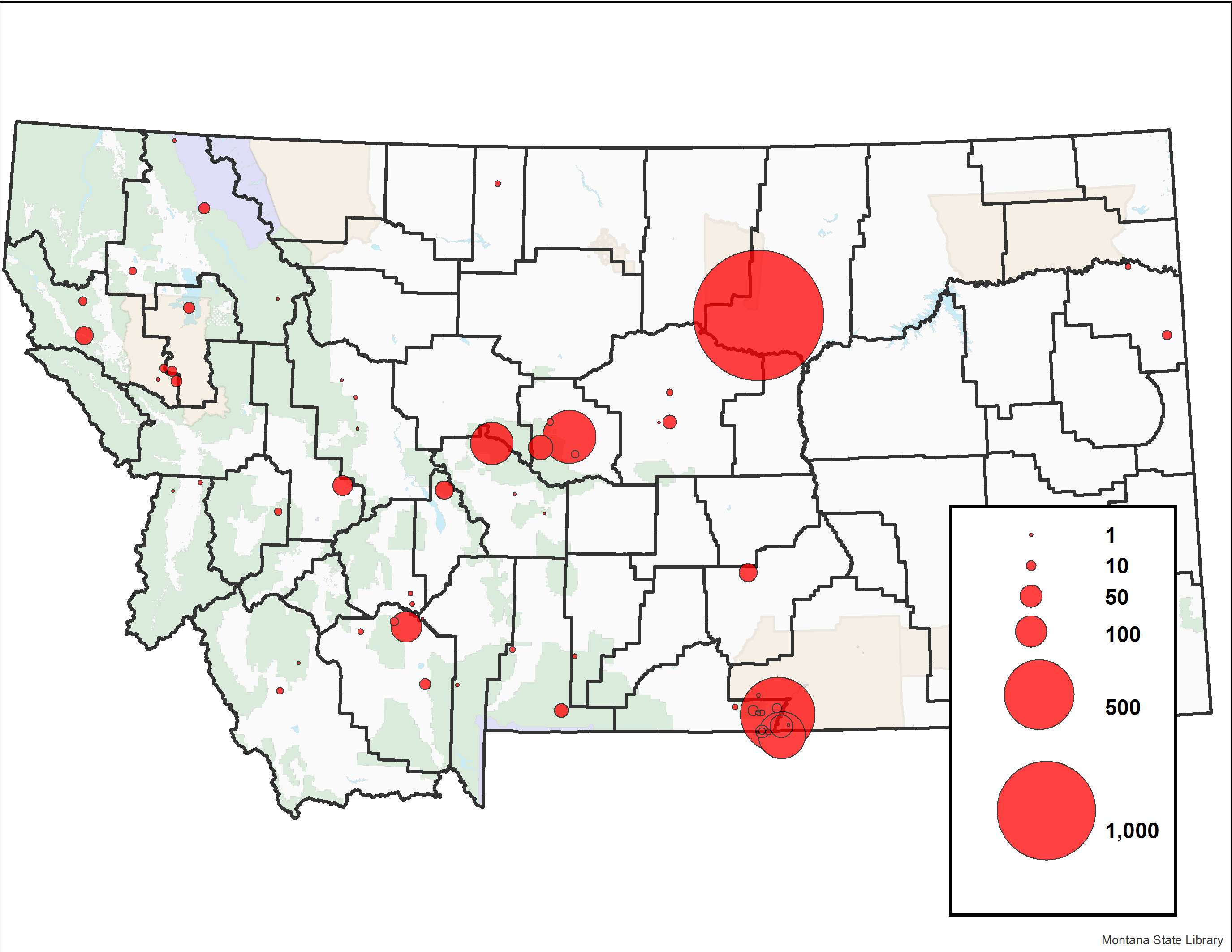 [Speaker Notes: Half a million bats in this one cave
Not many red dots because not many caves or mines in the bitterroot valley]
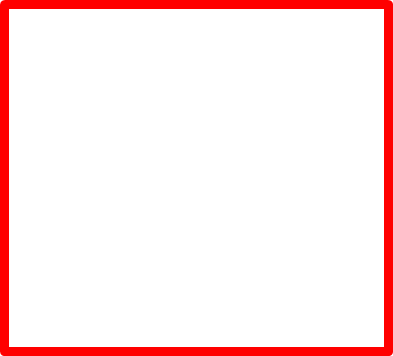 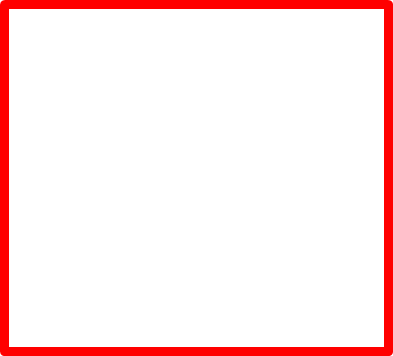 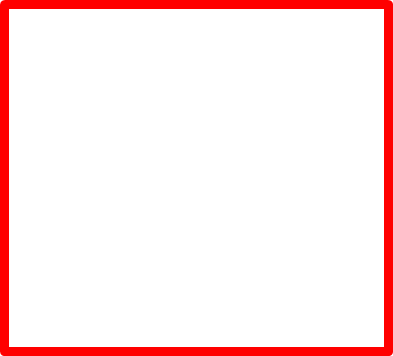 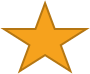 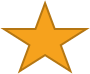 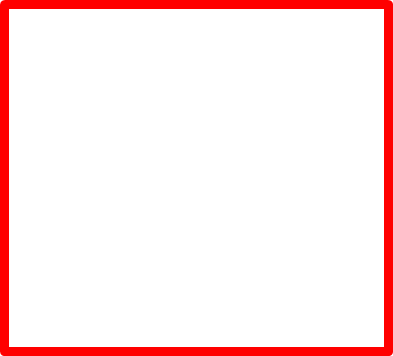 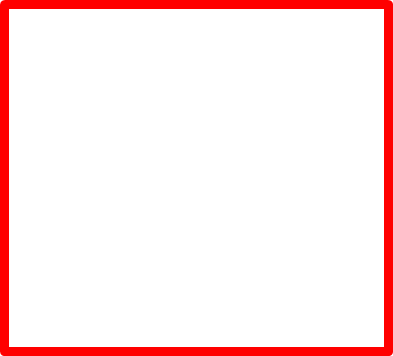 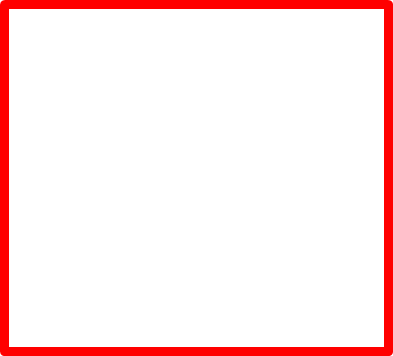 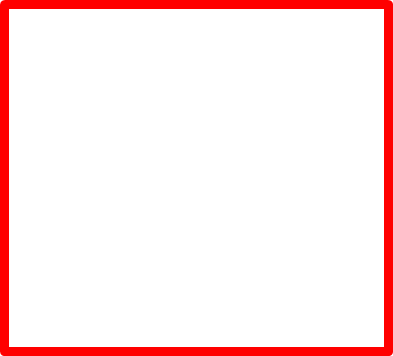 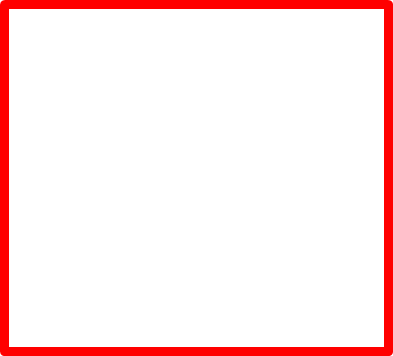 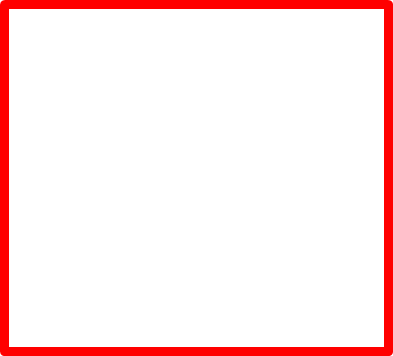 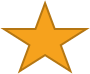 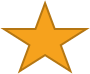 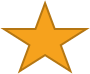 [Speaker Notes: All the bats of Montana
10 we think hibernate in Montana – found via cave surveys or acoustic detections
Stars indicated ones affected by White Nose Syndrome- either vectors are affected by symptoms  - over one third of MT bats]
Objectives
Identify if bats are active near talus slopes during the winter
Record activity to use as a baseline to assess future impacts of White Nose Syndrome 
Assess microclimate variables of talus slopes to identify preferred microclimates
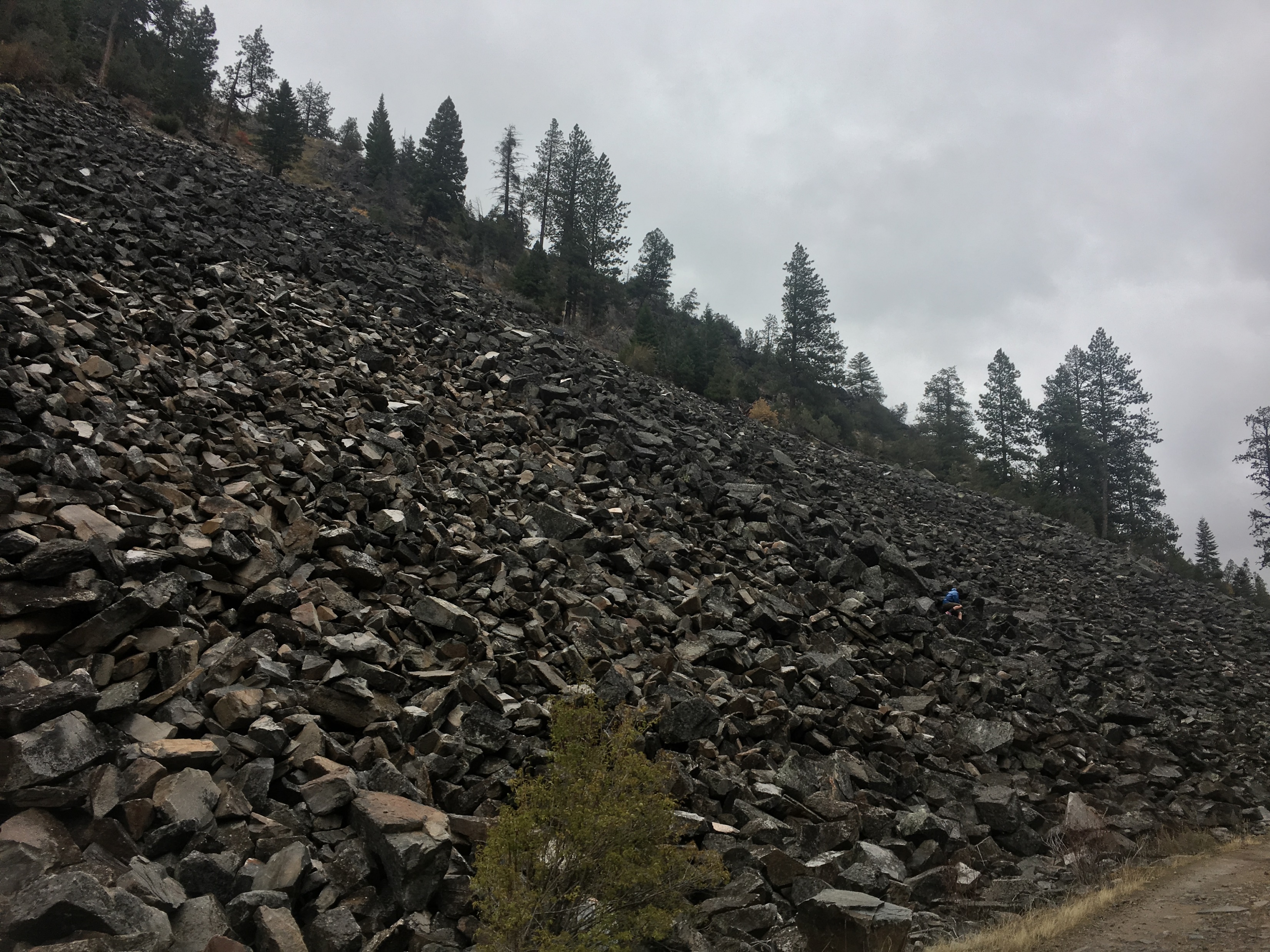 Talus Slopes
Detections have occurred near talus slopes
Similar climates & features to caves
Summer Roost Surveys found 42 bats and 39 guano samples
Talus can provide suitable summer roosting habitat
[Speaker Notes: We are answering this question by looking at if bats present at talus slopes preceding and during the hibernation period?
Pressure differential 
Nothing else really over talus slopes – no insects or water]
Methods
10 long-term acoustic detectors/recorders from Oct – May  
Record 30-min before sun down to 30-min after sun-up 
Talus Variables: 
Rock Size
Rock Depth (estimate)
Aspect 
Air Flow
Temperature & Humidity 
HOBO climate monitors inside the talus slopes
[Speaker Notes: Detecting acoustic passes where bats would otherwise not be]
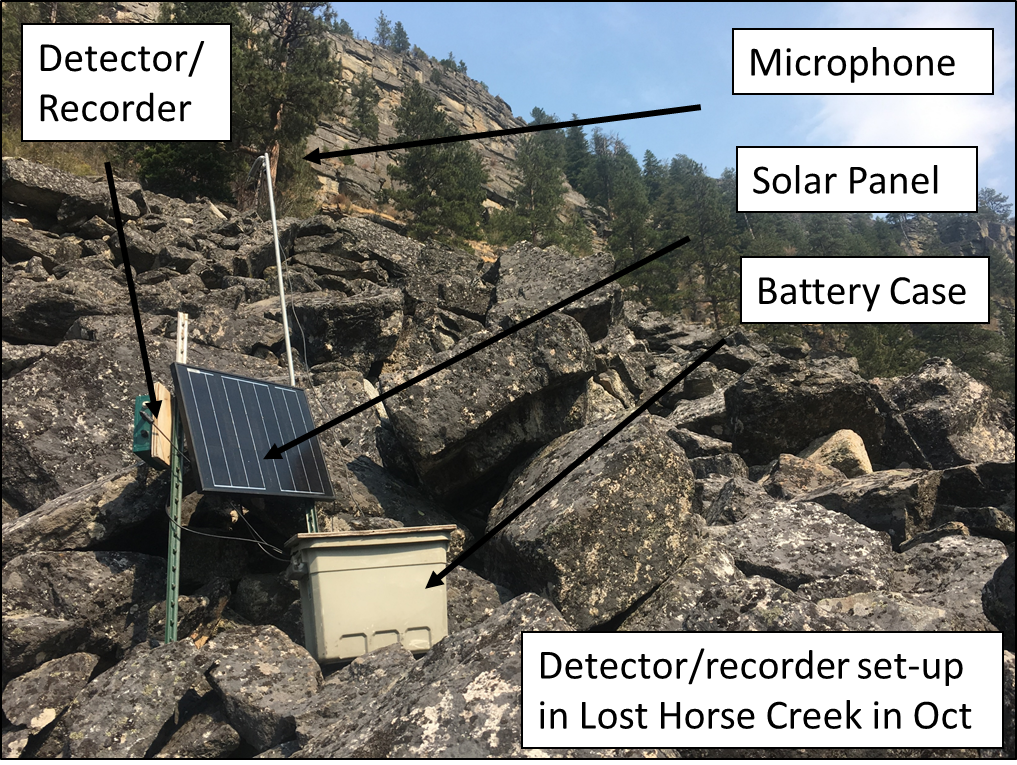 Winter data collection – Feb 7
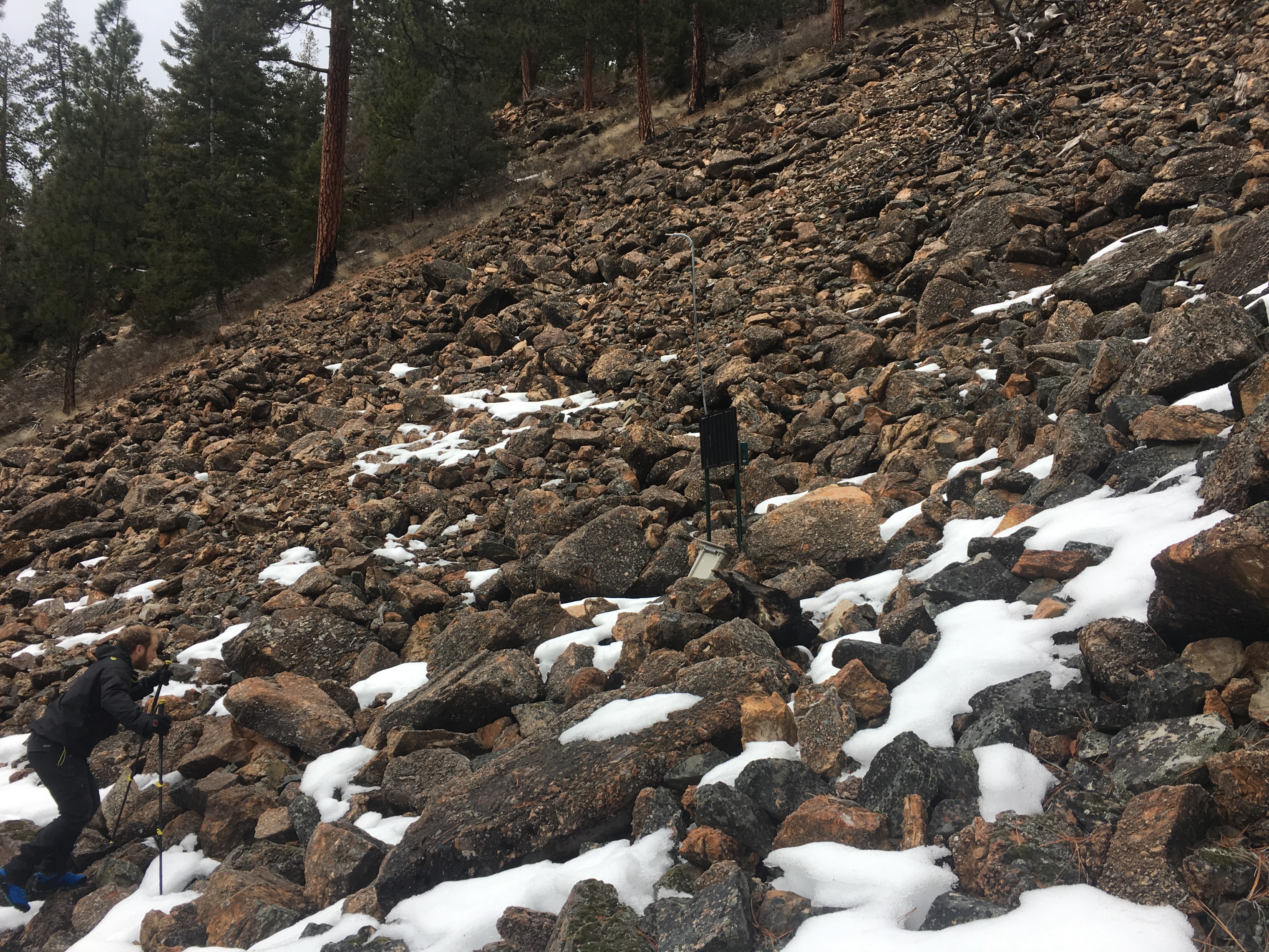 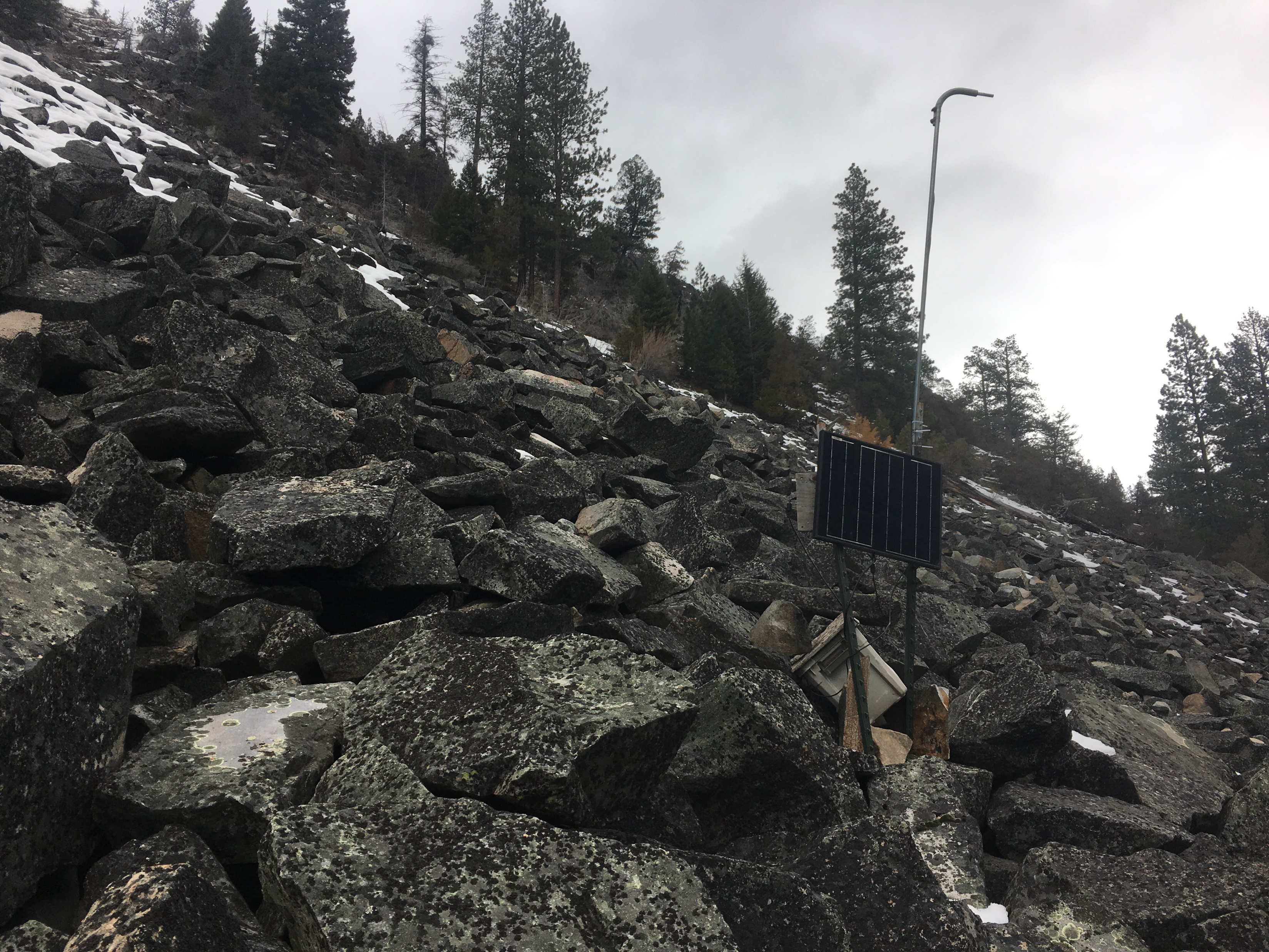 Winter Data Collection – Feb 10
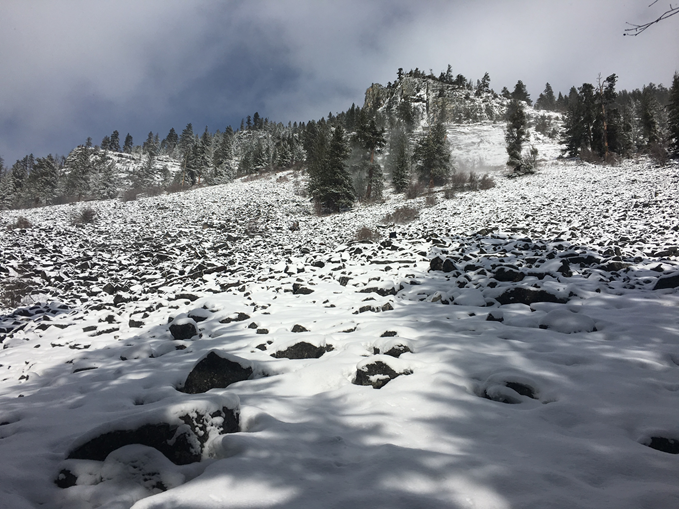 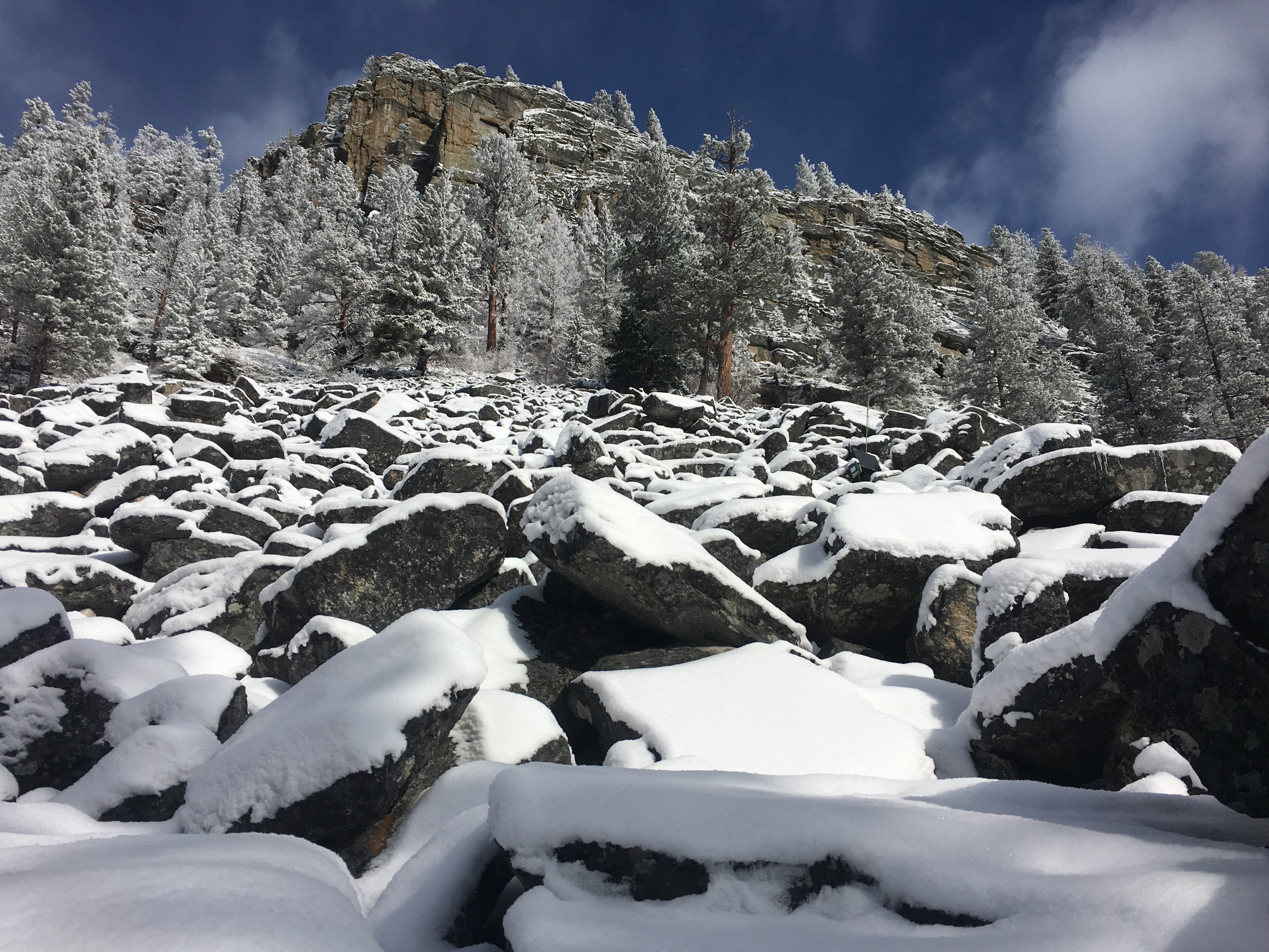 Winter Data Collection – Feb 19
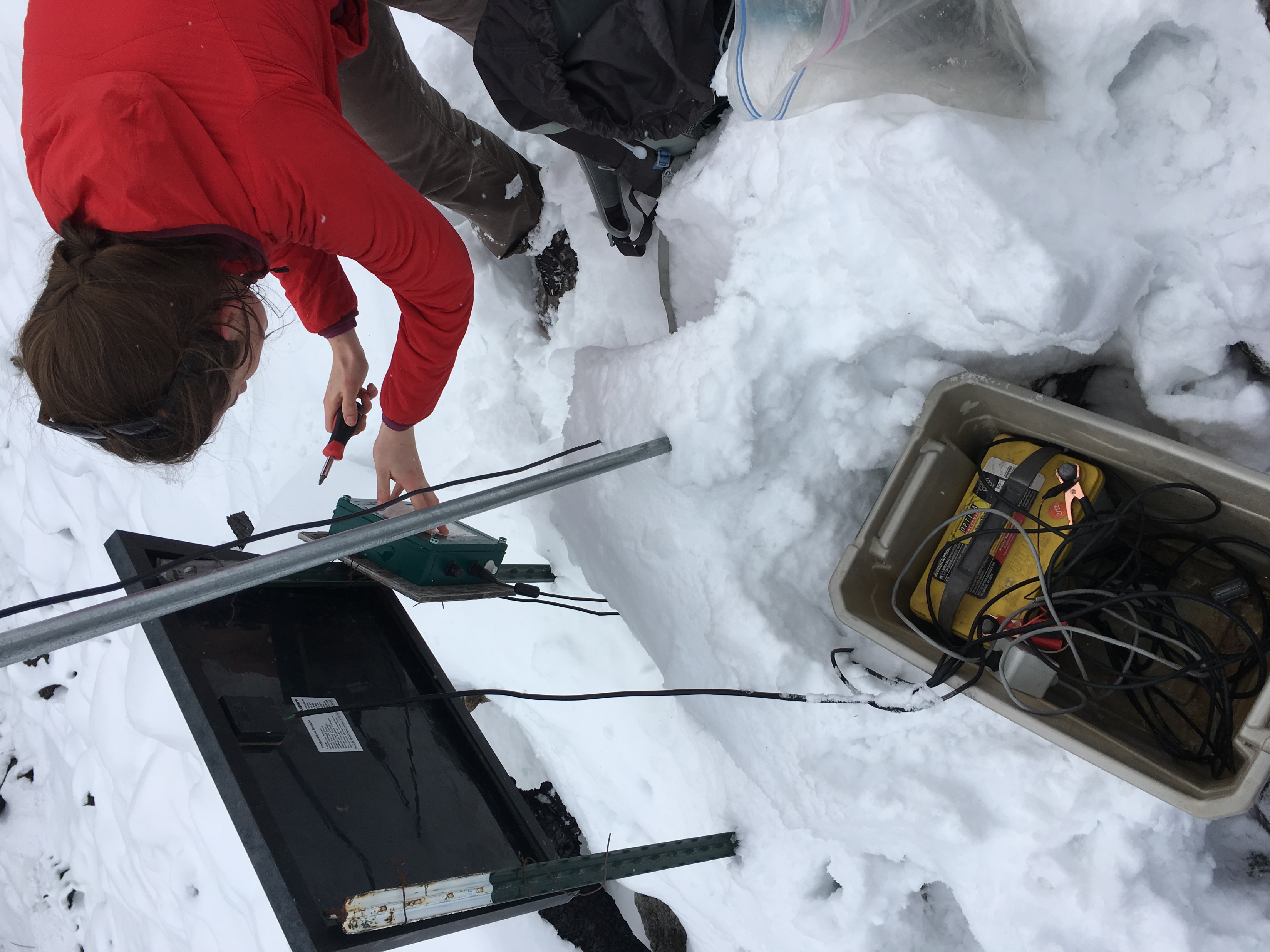 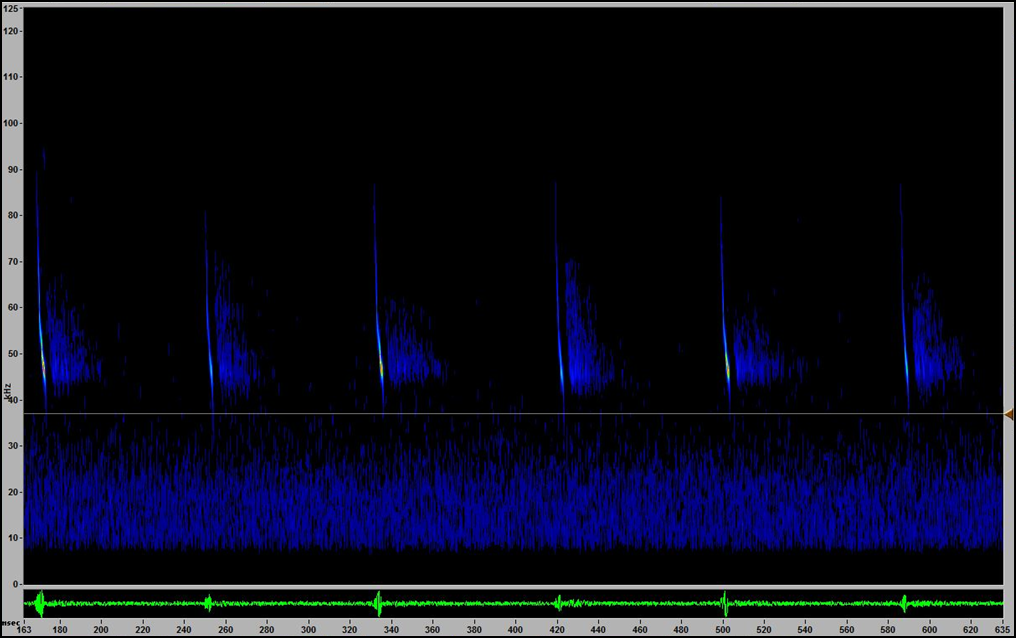 Echolocation Call Data
1. 	Number of Calls
2. 	Timing of Calls
3. 	Frequency of Calls
[Speaker Notes: Data Analysis
Number of Calls – type of calls 
Timing of Calls
Frequency of Calls]
Results: Detectors are finicky
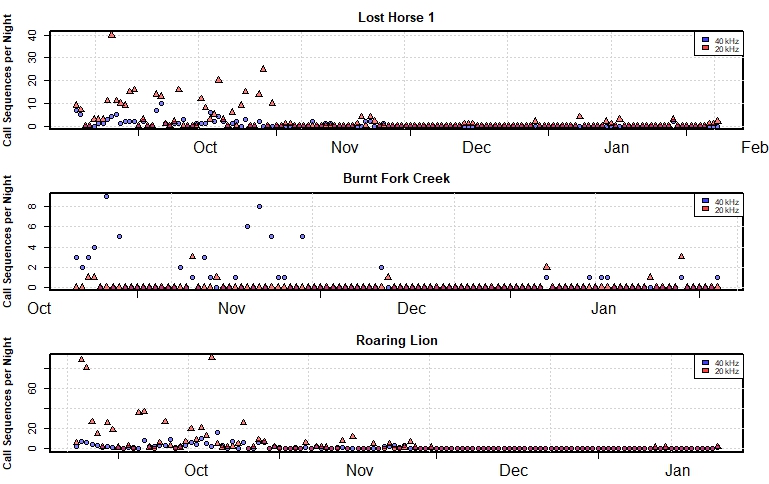 Results
Bats are active over talus slopes!
Shows fall swarming behavior
[Speaker Notes: Calls recorded in the middle of the night 
One 30 ft radius extrapolated across 600m field 
Many large and frequent talus slopes across landscape]
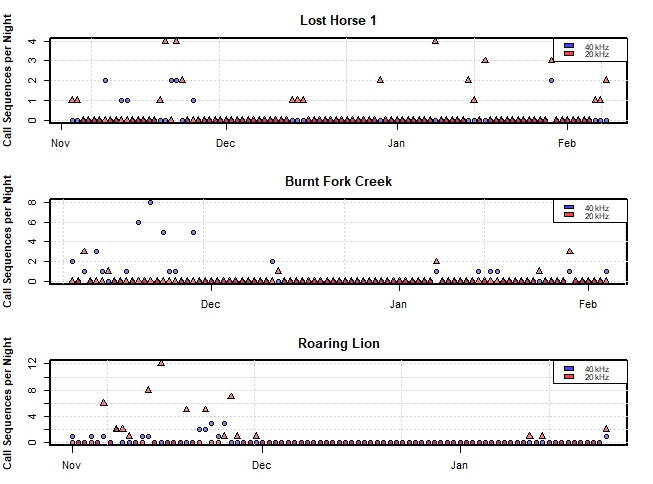 Winter Months
Bats are active over talus in the winter! 
Both 20 and 40 kHz bats
Predominantly at dusk, but also in the middle of the night
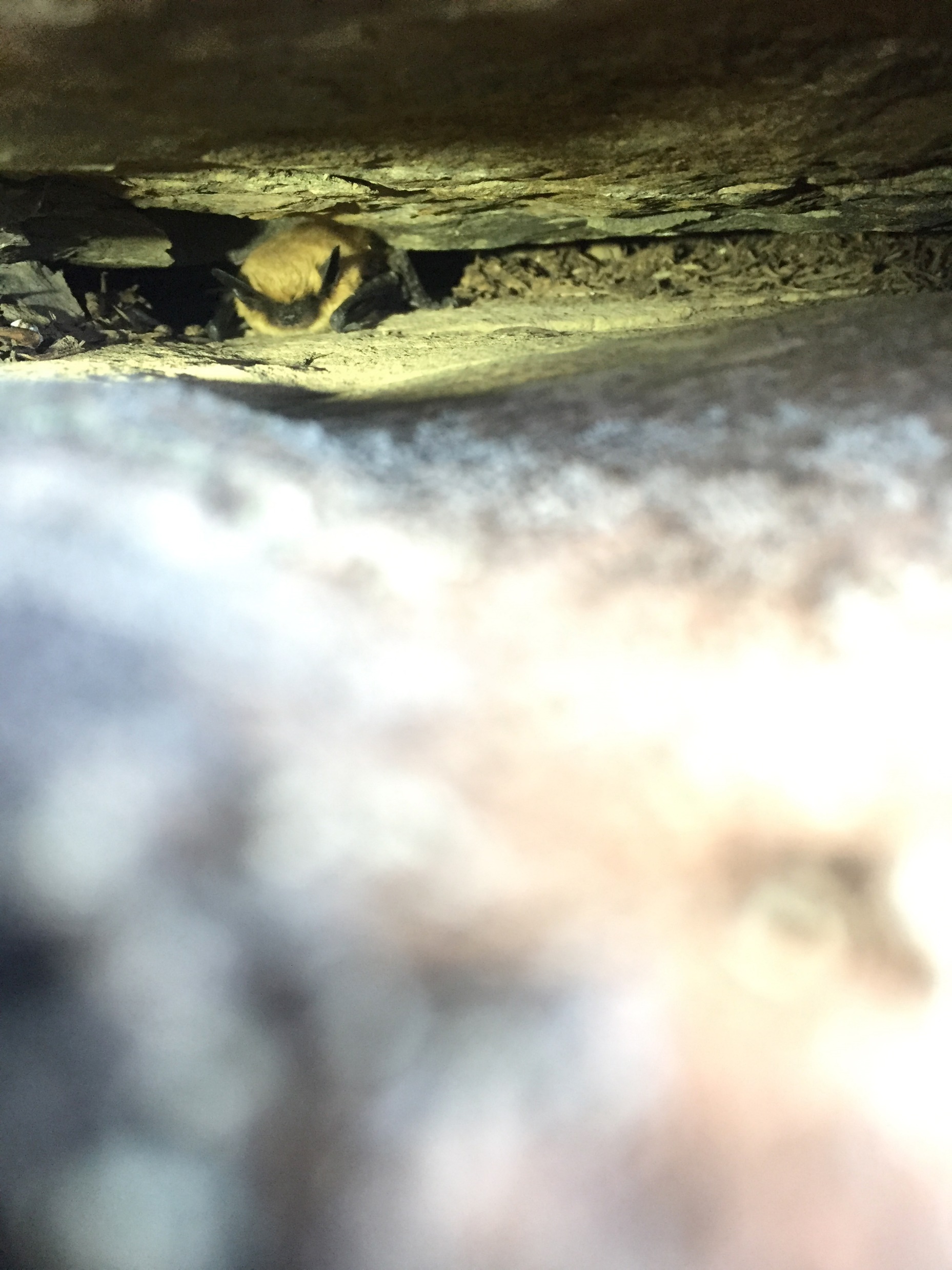 implications
Better bat management in Western states and Canada 
Base line understanding of Montana’s bats
Assess and mitigate White Nose Syndrome
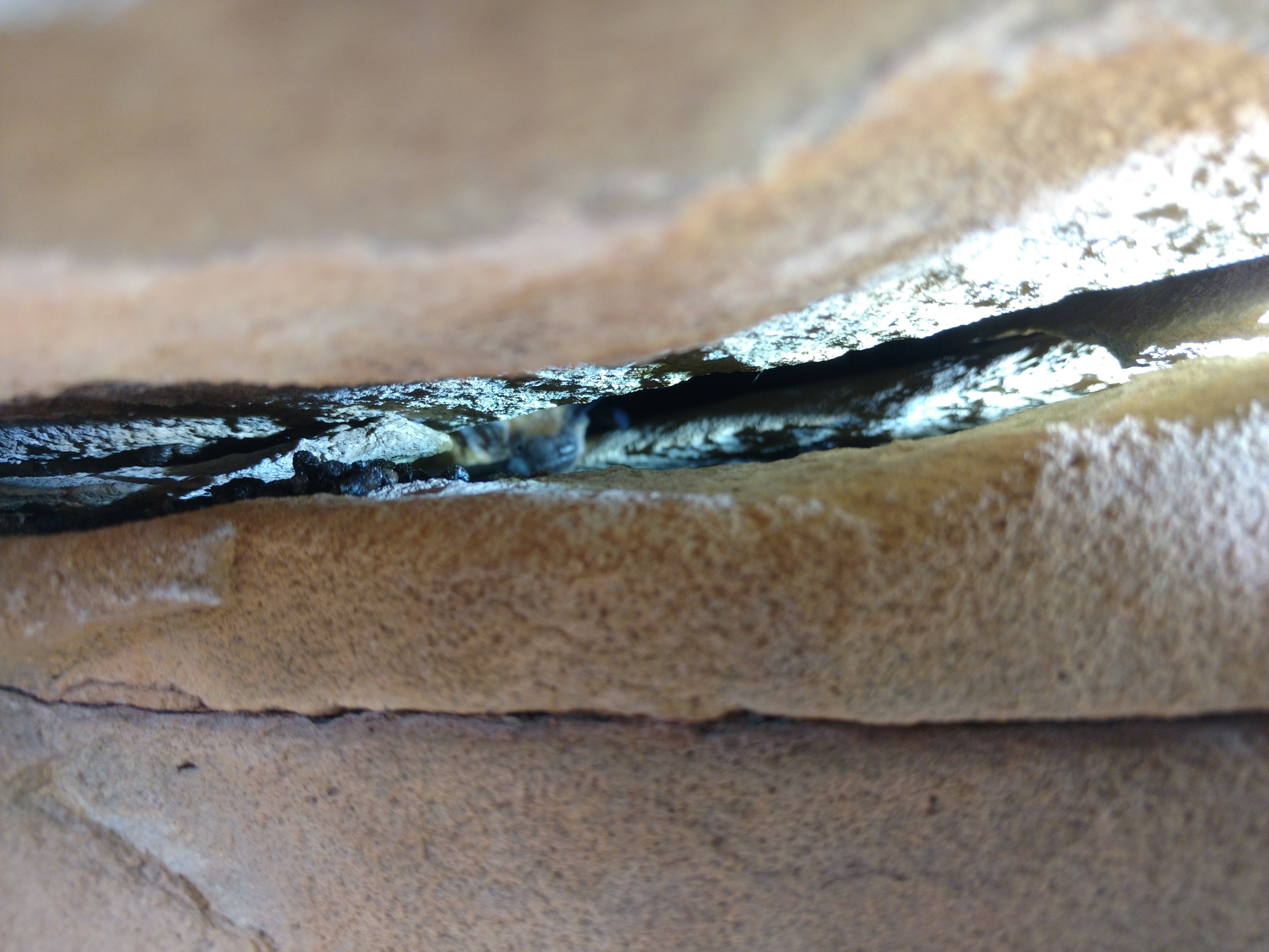 [Speaker Notes: Establishing a baseline understanding of bat hibernation leads to better management decisions and provides data to inform better White-Nose Syndrome mitigation efforts if P. destructans is found
Prevent roost disturbance 
Also applicable to most Western States and Canada 

Emphasize new habitat]
Acknowledgements
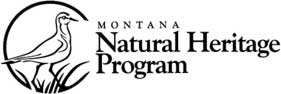 Dan Bachen  
Erick Greene
Alexis McEwan
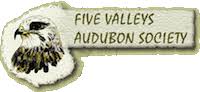 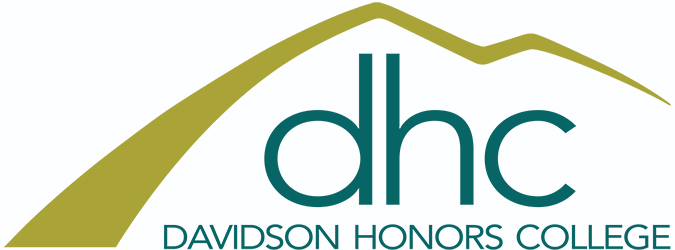 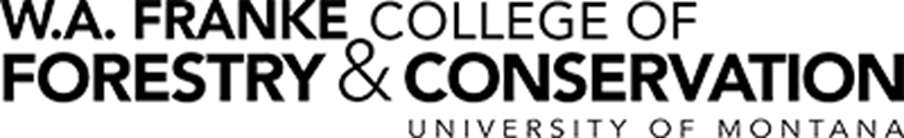 Questions?